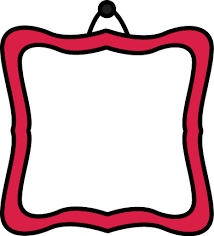 The Big Picture
To show my understanding across different areas of learning, I can: 

identify and consider the purpose, main concerns or concepts and use supporting detail 
make inferences from key statements 
identify and discuss similarities and differences between different types of text.           LIT 3-16a

comment, with evidence, on the content and form of short and extended texts, and respond to literal, inferential and evaluative questions and other types of close reading tasks. ENG 3-17a
Deduction
Good writers often show or suggest what is going on , rather than just telling us. This makes the story so much more interesting, but it means that we have got to find clues to answer questions we have about the text. 

Look at this passage. It opens in the middle of a conversation: 
“Glasgow!” he said, pulling himself up and leaning back on his pillows. “I remember it well. Mind you, I’m told the tenements we lived in have all been demolished, I probably wouldn’t recognise it now. 
When did you get back?” 
“Yesterday. We took the sleeper from Central Station.” 
The machine beeped reassuringly beside the bed. “Yes,” he went on. “Made way for high rise flats. Not the same at all. We knew everyone in our street. No need to lock the doors back then you know!”
He smiled faintly. “Yes were a close bunch in east – East…”
“East View Quadrant.”
“That’s it.” He stabbed his finger into the air with an effort. “That’s where I lived.”
We are left to ask ourselves: 
Who are the characters?
Where is the conversation taking place? 
What is going on? 


From this we can work out: 
One of the characters is a man
He is in bed
He is having a conversation with someone
“Glasgow!” he said, pulling himself up and leaning back on his pillows.
From this we can work out: 

He used to live in Glasgow
It was a considerable time ago
He has been talking to someone about the area he used to live in
“I remember it well. Mind you, I’m told the tenements we lived in have all been demolished, I probably wouldn’t recognise it now.”
Now try to make deductions from the following excerpts from the passage. 
Write down what you can work out from each of them.
When did you get back? 
“Yesterday. We took the sleeper from Central Station”
2. The machine beeped reassuringly beside the bed.
3. “Made way for high rise flats. Not the same at all. We knew everyone in our street. No need to lock the doors back then you know!”
4. “Yes we are a close bunch in east – East…” 
“East View Quadrant.”
5. “That’s it.” He stabbed his finger into the air with an effort. “That’s where I lived. ”
By doing this we can start to understand what is happening in the story. 
Try to summarise the story so far.
Dusk drained the place of colour, leaving it full of shifting gray shadows. Rosa waited in the angle under the stairs, a small black shadow herself. Her eyes glittered as she scanned the hall. On one side, high windows showed trees and bushes, black against the frosty sky. Along the opposite wall, outlines of a row of desks and chairs looked soft and furry in the gloom. Straight ahead of her were the display boards. Each was covered with black and white photographs. 
Rosa took a deep breath and glided silently across the floor towards them. The photograph she was looking at was entitled, “Blue”. It showed a boy slouched against a wall wearing nothing but a pair of jeans. Even in the darkness Rosa could see that it was stunning. She bit her lip, gave a tug and the photograph tore free.
The noise came as she moved back from the board. It was the squeak of a trainer sole on the polished floor and she recognised it instantly. Rosa turned slowly, cold with this knowledge. 
She was too frightened to scream. The cold turned to ice in her stomach. A shadow moved towards her and became a hulking figure. Rosa could see that he was smiling, his teeth shone in the gloom. He tutted slowly, shaking his head, and his smile stretched wider. 
“Gotcha!” he said. 

Adapted from “Welcome To The Real World” by Ann Coburn
Deduction
Where does the extract take place? 
What time of year is it? 
What does Rosa look like? 
Is Rosa supposed to be there? 
Why is Rosa there?
What does the other character in the extract look like? 
Are they friends? 
What do you think happens next?
Using your own words
This question asks you to explain something in your own words
-Write the point down
-Change as many of the writer’s words as possible
-Check to be sure it answers the question
For Example
“Skateboarding began in the late 1950s on the West Coast of America, where a group of bored Californian surfers tried putting a surfboard on rollerskate wheels.”  

Explain in your own words how skateboarding began.
An example answer:
Skateboarding began in California cause a group of bored surfers put a surfboard on rollerskates.
This answer is not incorrect it is just exactly the same as the passage and therefore worth no marks!!
To answer an in your own words question you must:
Identify the correct part of the passage
Make sure you change the more obvious words in the passage into your own words to ensure you gain the marks.
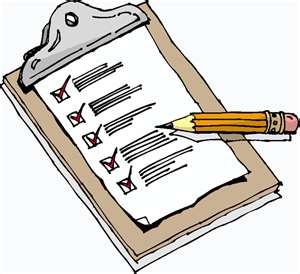 Summaries
This question asks you to summarise the main points of the part of the passage the questions point to.
To answer this type of question you must make sure you identify the correct part of the paragraph and summarise the main points in your own words.
For example:
Archaeologists can find out a great deal from the way in which people are buried.  Normally they only find skeletons, but sometimes bodies are preserved naturally.  This has happened in the bogs and marshes of Northern Europe and in the deep-frozen soil of Siberia.  Bodies buried in dry desert sands are particularly well-preserved.  The secret of preparing mummies was also discovered in other desert regions of the world, such as Peru.
Summarise the type of conditions in which bodies are naturally preserved.
A possible answer:
Bodies are well preserved in the bogs and marshes of Northern Europe, the deep frozen soil of places like Siberia and the deserts of countries like Peru.
The list of places reads very similar to the passage itself therefore gaining no marks.
Make life easy for yourself: use bullet points!
To answer a summary question you should:
Identify the correct part of the passage
Use your own words to round up the main points
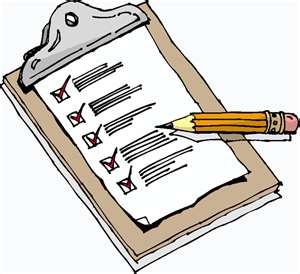 Word Choice
This type of question asks you to: Choose a word from the passage which has a particular effect and therefore helps you to understand an aspect of the passage more clearly.
Pick out the word, 
Explain what it suggests,
Say why it’s effective
WORD CHOICE
Writers take time to choose a word which best conveys their message.
For example:
		The girl stormed across the room
Creates a different picture to
		The girl glided across the room
SWITCH YOUR BRAIN ON!
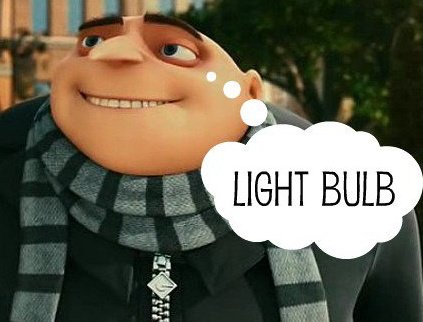 What does the word CONNOTATIONS mean?
CONNOTATIONS
= the ideas suggested by a word.
CONNOTATIONS
Complete the table below to show the connotations of each word.
Danger 
Anger
Stop 
Fire
Thin
Underweight
 unhealthy
loud
angry
storm
Word Choice Steps
When writing about an authors word choice we use these steps:
QUOTE the word 
Explain the connotations of the word (the idea it puts into your head)
Say what it tells us about the writer’s point
For Example
QUESTION: explain why the word in bold is effective. 
				The girl glided across the room
ANSWER: 
“glided” has connotations of moving gracefully which is effective because it creates the idea that the girl looks pretty and moves with ease across the room
TASK: read the following extract about a young girl named Lucy who has a strange experience.
School was over and the Easter holidays had begun. Lucy was walking home, between the reed banks, along the marsh road, when it started to happen. She had just come to the small bridge, where the road goes over the deep water. She called this Otterfeast Bridge, because once she had seen an otter on the edge of it, over the black water, eating an eel. That had been three years before. But she still felt excitement whenever she came to this part of the road, and she always looked ahead eagerly, towards the bridge.
	Today, as usual, the bridge was empty. As she crossed over it, she looked between the rails, into the black water. She always did this, just in case there might be an otter down there, in the water, looking up at her, or maybe swimming beneath at that very moment. 
	And today, there was something. But what was it, down there in the water? She leaned over the rail and peered.
	Something deep in the dark water, something white, kept twisting. A fish?
	Suddenly she knew. It was an eel—behaving in the strangest way. At first, she thought it must be two eels, fighting. But no, it was just one eel. It knotted itself and unknotted. Then it swam quickly round in circles, corkscrewing over and over as it went. At one point, its tail flipped right out of the water. Then it was writhing down into the mud, setting a grey cloud drifting. Then it was up at the surface again, bobbing its head into the air. She saw its beaky face, then its little mouth opening. She saw the pale inside of its mouth.
	Then it was writhing and tumbling in a knot. Quite a small eel, only a foot long.
	As it danced its squirming, circling, darting dance, it was drifting along in the current of the water. Soon she lost sight of it under the water shine. Then, twenty yards downstream, she saw its head bob up again. Then a swirl and it vanished. Then up again, bob, bob, bob.
Use the word choice steps
How effective is the writer’s word choice?

A) eagerly 
B) tumbling
“________” has connotations of ____________ which is effective because it creates the idea that___________________.
What was wrong with it? Seeing its peculiar head bobbing up like that, and its little mouth opening, she had felt a painful twist somewhere in her middle. She had wanted to scoop the eel up and help it. It needed help. Something was wrong with it. 
	At that moment, staring along the dimpled shine of the water where it curved away
among the tall reeds, she felt something else.
	At first, she had no idea what made her head go dizzy and her feet stagger. She gripped the bridge rail and braced her feet apart. She thought she had felt the rail itself give her hand a jolt.
	What was it?
	“Garronk! Garronk! Garraaaaaark!”
	The floppy, untidy shape of a heron was scrambling straight up out of the reed beds. It did not flap away in stately slow motion, like an ordinary heron. It flailed and hoisted itself up, exactly as if it were bounding up an invisible spiral stair. Then, from a great height, it tumbled away towards the sea beyond the marsh. Something had scared it badly. But what? Something in the marsh had frightened it. And seeing the heron so frightened frightened Lucy.
Use the word choice steps
How effective is the writer’s word choice?

A) gripped 
B) flailed
“________” has connotations of ____________ which is effective because it creates the idea that___________________.
Try another:
The DNA make-up of Scots shows how the Vikings left an indelible mark on this country and in particular Orkney, where around 20 per cent of all Orcadian men carry the bloodthirsty raiders' M17 marker.
	HIDDEN snug beneath oiled sheep- and goatskins, or tucked into tiny corners under gear, or nibbling at parcels of food, mice began sailing to Scotland in the 9th century. They came from Norway, mostly, and settled in Orkney, where their descendants still thrive. The mice brought other creatures with them who were neither tim'rous nor cow'rin, but they were certainly beasties. The mice sailed the North Sea with the Vikings.
What does the word ‘beasties’ suggest about the type of creatures  that were on board the Viking ships?
One way to answer this question:
Beasties is the Scots word for beasts.  It means there were beasts on the ships.
The answer is not full enough
It doesn’t really explain what the word is trying to suggest.
To answer this type of question you should:

Quote the word
Give connotations 
Say why it’s effective
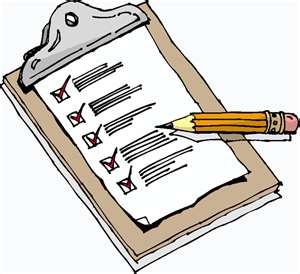 Use this wee formula to help you remember the steps!
Now try these:
In my laboratory I made a body.  I bought or stole all the pieces of human body that I needed, and slowly and carefully, I put them all together.  
	I did not let anybody enter my laboratory  or my flat while I was doing this awful work.  I was afraid to tell anybody my terrible secret.  
	I had wanted to make a beautiful man, but the face of the creature was horrible.  Its skin was thin and yellow, and its eyes as yellow as its skin.  Its long black hair and white teeth were almost beautiful, but the rest of the face was very ugly. (Frankenstein) 

Comment on the effectiveness of the word “creature”.
The Sma' Shot Cottage complex is unique in Scotland, providing visitors with the opportunity to see two distinct periods in Paisley's weaving history. From Shuttle Street you will enter the Weaver's Cottage and be transported back in time by nearly 250 years. After Experiencing life in the late 1700's you will cross a yard behind the cottage and jump forward in time by 70 years to experience life in the town during the early to mid 1800's as portrayed by a small row of three cottages comprising five dwelling houses. 
Comment on the effectiveness of the word “transported’
Figurative language
Simile
Metaphor
Personification
Alliteration
Onomatopoeia
Imagery
This type of question asks you to pick out a simile, metaphor or personification and comment on the effect it has on the passage.
To answer this type of question you must identify the two important parts of the imagery and explain what characteristics they share.  You will then have to comment on how this helps you to understand the first thing better.
Imagery
To answer a question on imagery you need to:
Say what two things are being compared
Say why the picture being created is effective

For example: 

QUESTION: explain why this image is effective:“The teacher is like a witch”

ANSWER: The teacher is being compared to a witch.
This is effective as it make the teacher seem mean, nasty and evil.
For example:
He slammed the door shut behind him, held his breath and listened.  A single aircraft’s engines, far out at sea.   Vroomah, vroomah, vroomah.   A Jerry.  But nothing to worry about yet.  Two guns fired, one after another.  Two brilliant points of white, lighting up a black landscape of greenhouse, sweet-pea trellises and cucumber frames.  A rolling carpet of echoes.  Still out at sea.  
Comment on the effectiveness of ‘rolling carpet of echoes’.
A possible answer:
A ‘rolling carpet of echoes’ is sort of like the sound because it keeps going until there is nothing left.
This is not altogether incorrect, however it is not clear.
A clear answer needs to look more carefully at both the parts of the image
To answer an imagery question you must:
Identify and name the image used – metaphor, simile or personification
Explain what qualities the better known thing shares with the lesser. You can introduce this with the phrase: “Just as…” 
Look at what these qualities tell us about the lesser known thing. You can use the following phrase: “so too…”
“Just as...so too...”
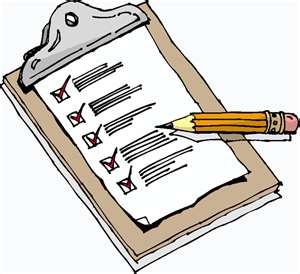 A better answer:
‘Just as’ the first part of the image is dealt with
The metaphor ‘A rolling carpet of echoes’ is effective because, just as the movement of a carpet  unravelling and moving away until there is nothing left, so too does an echo move away and diminish until there is nothing left.  This is effective as it helps the reader to imagine the sound of the gunfire moving away and becoming ever less.
‘So to...’ the second part of the image is dealt with
This last sentence helps relate your point clearly to the passage and explains the effectiveness of the image.
Now try THis:
God, Mam and Dad were taking their time tonight.  What was keeping them? That Jerry was getting closer.  More guns were firing now.  The garden, every detail of it, the bird bath and the concrete rabbit, flashed black, white, black, white, black, white.  There was a whispering in the air.  Gun shrapnel falling like rain...they shouldn’t be doing that.

Find and comment on the effectiveness of the simile in the above passage.
Try these: 
Quickly then she began to walk—but it was like walking on a bouncy narrow plank between skyscrapers. She lifted each foot carefully and set it down firmly and yet gently. As fast as she dared, and yet quite slow. But soon—she couldn’t help it—she started running. What if that earthquake shock had brought the ceiling down on her mother? Or even shaken the village flat, like dominoes? And what if some great towering piece of machinery, at the factory, had toppled on to her father?
How does the writer’s use of imagery add to the description of the earthquake?
1. “Shaken the village flat, like dominoes” 
2. “it was like walking on a bouncy narrow plank between two sky scrappers”